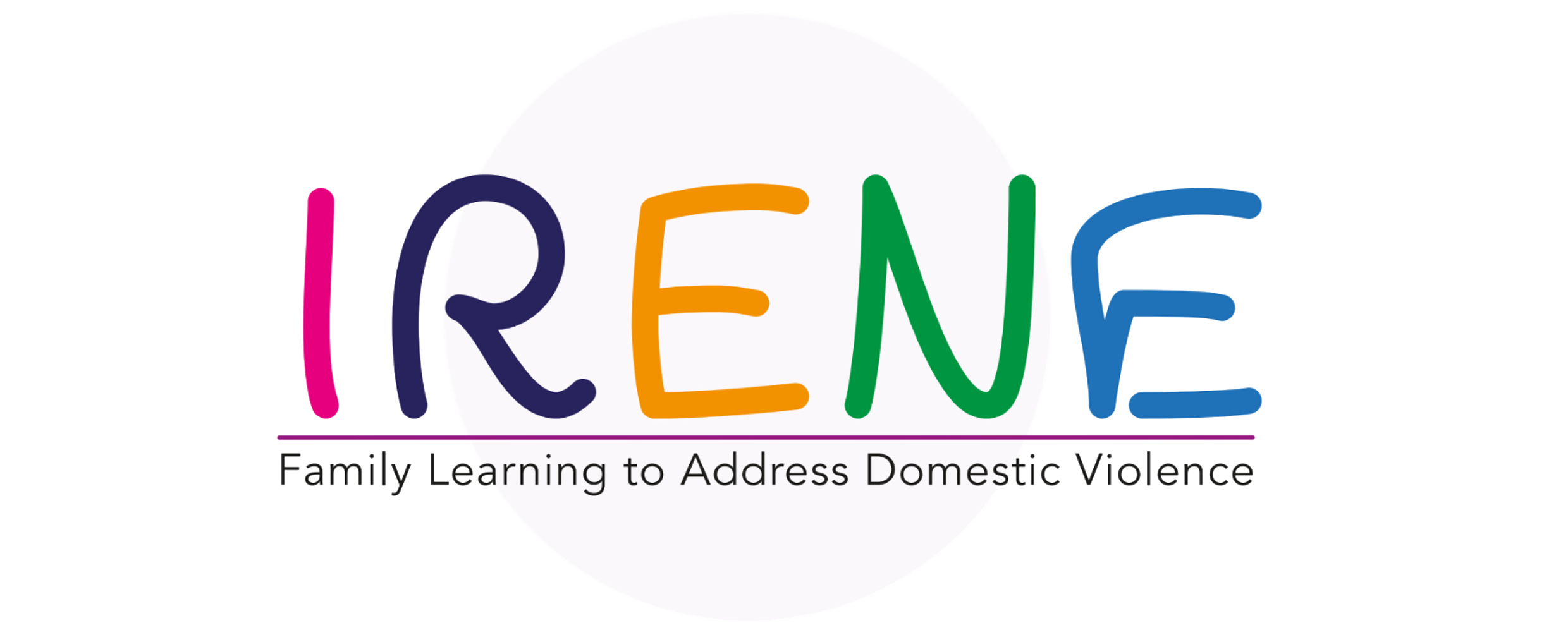 Autocuidado y Mantenimiento del Bienestar Emocional
Sesión 1
El proyecto “IRENE: aprendizaje familiar para abordar la violencia” (Nº: 2021-1-ES01-KA220-ADU-000033457) está cofinanciado por el programa Erasmus+ de la Unión Europea. El contenido de esta publicación es responsabilidad exclusiva de los autores y ni la Comisión Europea, ni el Servicio Español para la Internacionalización de la Educación (SEPIE) son responsables del uso que pueda hacerse de la información aquí difundida.
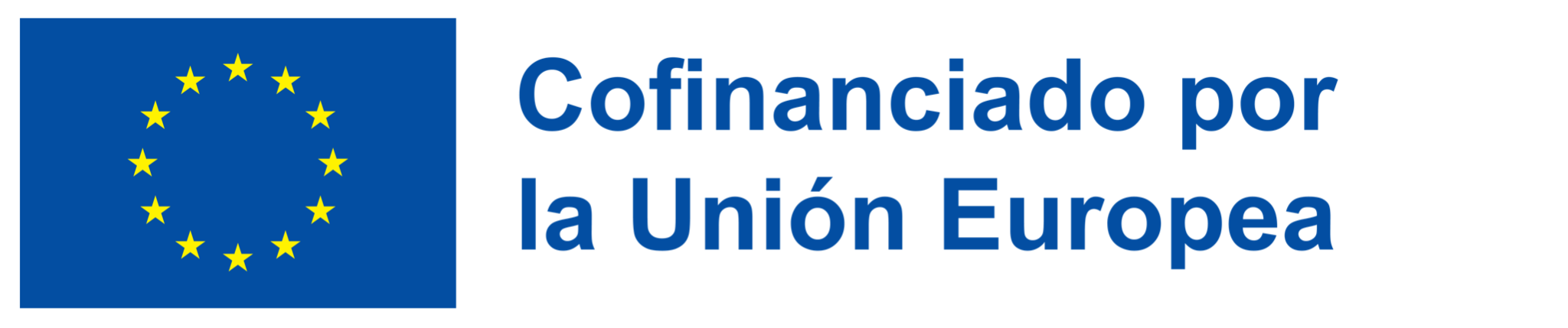 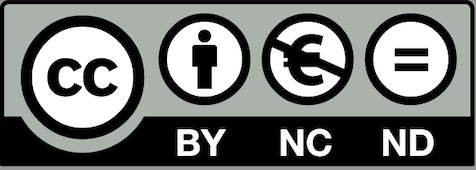 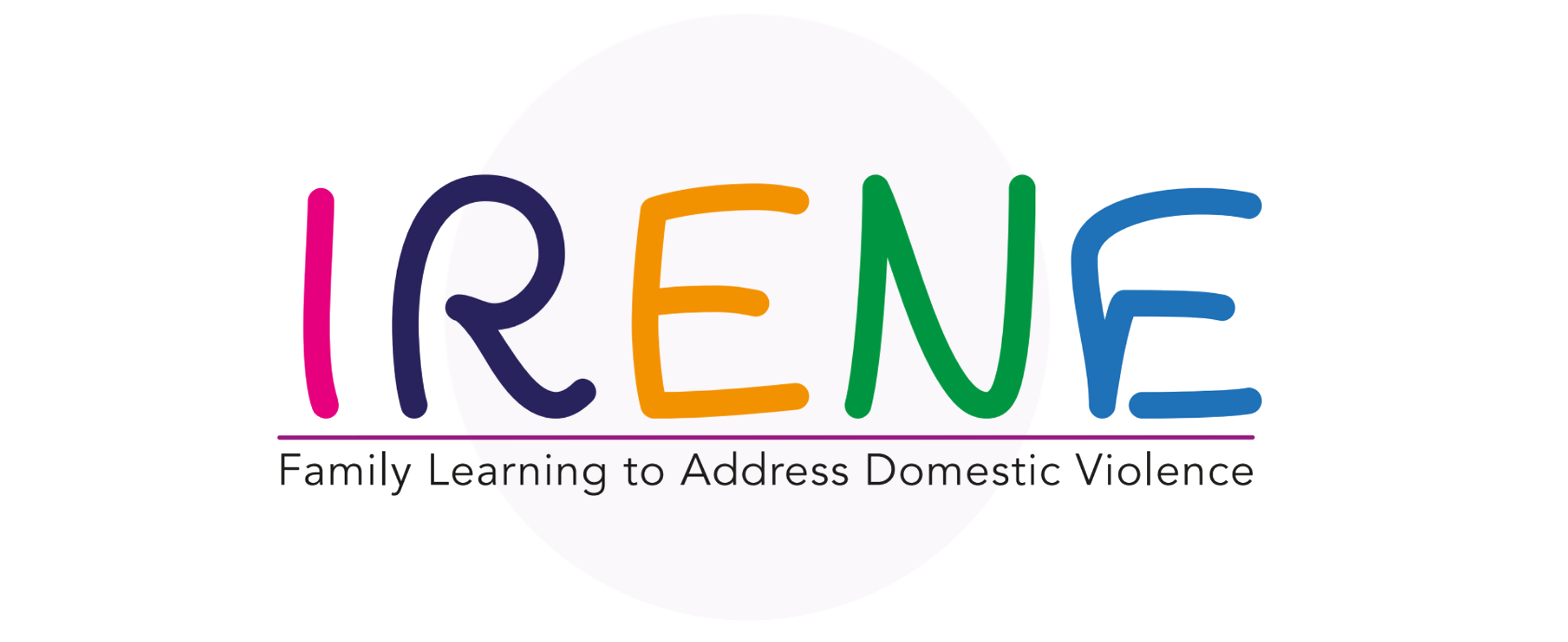 En este módulo hablaremos de…
¿Qué es el bienestar?
La importancia del bienestar 
¿Qué es el autocuidado y por qué es importante?
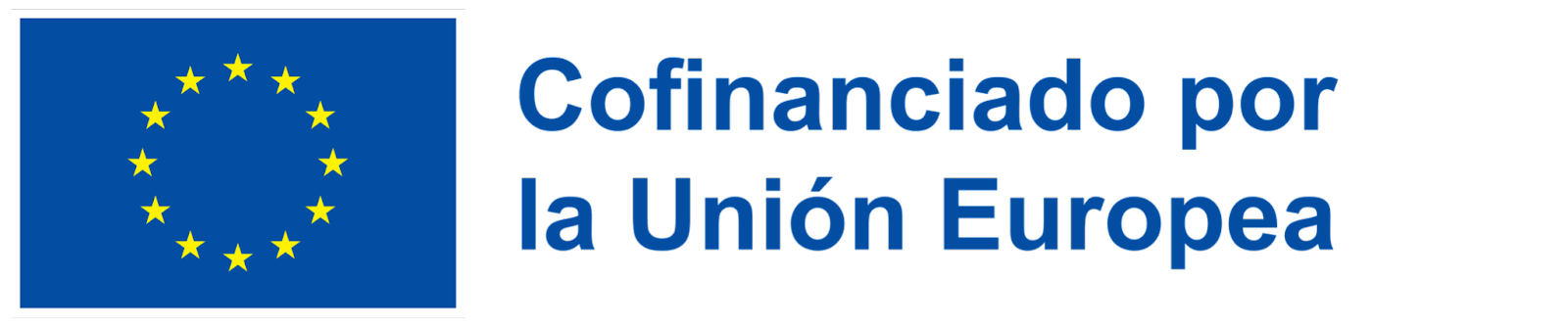 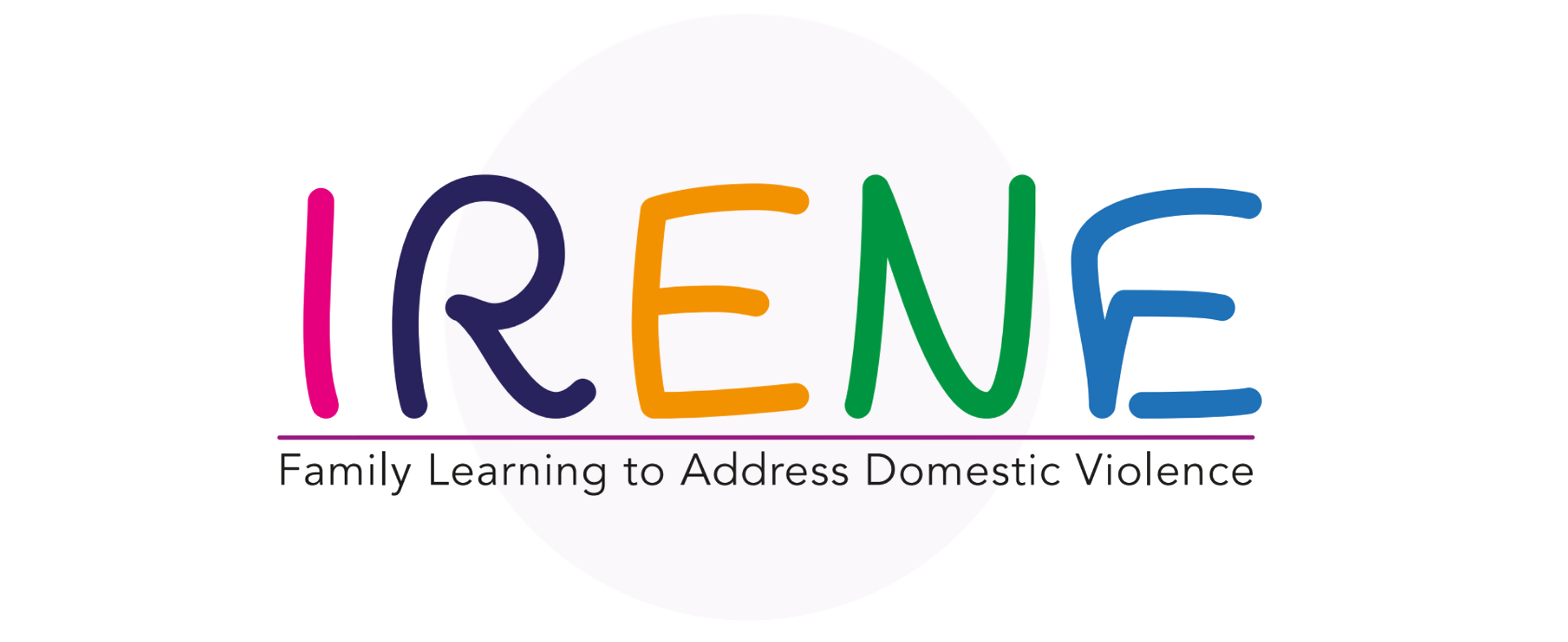 ¿Qué es el bienestar?
El bienestar es sentirse bien con uno mismo, con el mundo que nos rodea y funcionar bien en la vida cotidiana, la mayor parte del tiempo. 

El bienestar es mucho más que ser feliz o tener buena salud mental. También incluye el grado de satisfacción con su vida, su sentido del propósito y el control que siente.

Hay muchas cosas que pueden influir en el bienestar. Por ejemplo, el ejercicio, la dieta, el sentido de pertenencia, las relaciones, la carrera profesional, el cuidado personal, la espiritualidad, el dinero, el lugar de residencia y el sentido de propósito.
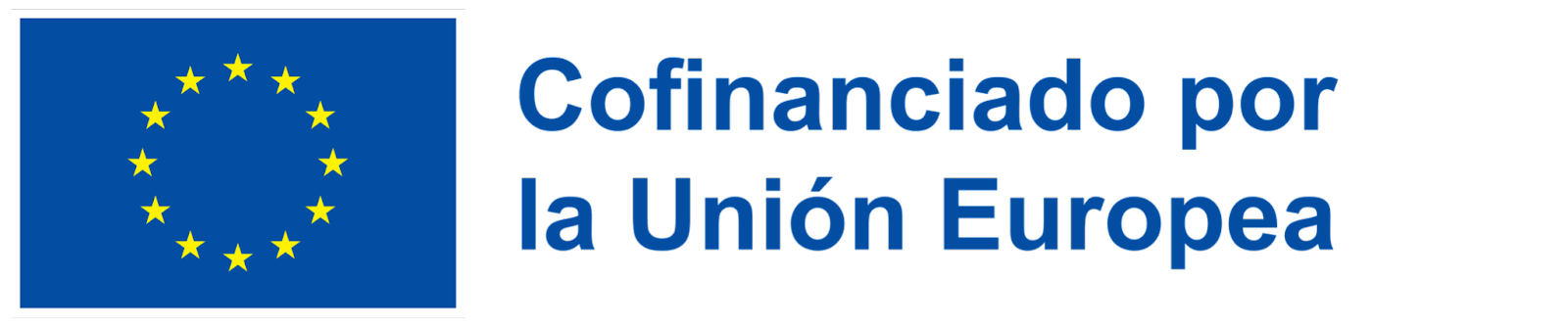 [Speaker Notes: There are many things that can influence your wellbeing. These include exercise, diet, sense of belonging, relationships, career, self-care, spirituality, money, where we live, and sense of purpose. Mental wellbeing doesn't have one set meaning. We might use it to talk about how we feel, how well we're coping with daily life or what feels possible at the moment. Good mental wellbeing doesn't mean you're always happy or unaffected by your experiences. But poor mental wellbeing can make it more difficult to cope with daily life.]
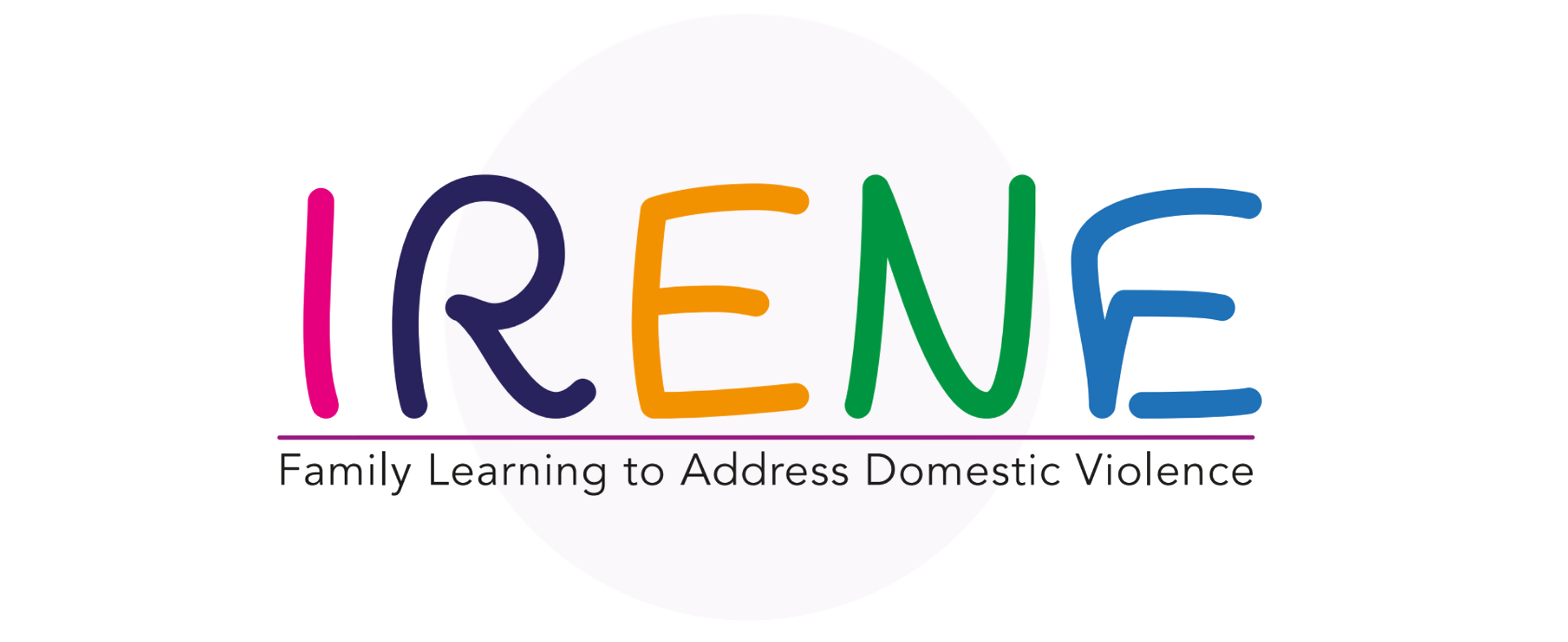 ¿Por qué es importante el bienestar?
El bienestar es fundamental para la salud general de una persona y su capacidad para superar con éxito las dificultades y lograr lo que quiere de la vida.

Desempeña un papel de apoyo a nuestra salud mental, al darnos una mayor capacidad para gestionar nuestros pensamientos, sentimientos y comportamientos. 

A todos se nos anima a cuidar nuestro bienestar físico, pero no siempre se pone el mismo énfasis en cuidar nuestro bienestar mental.
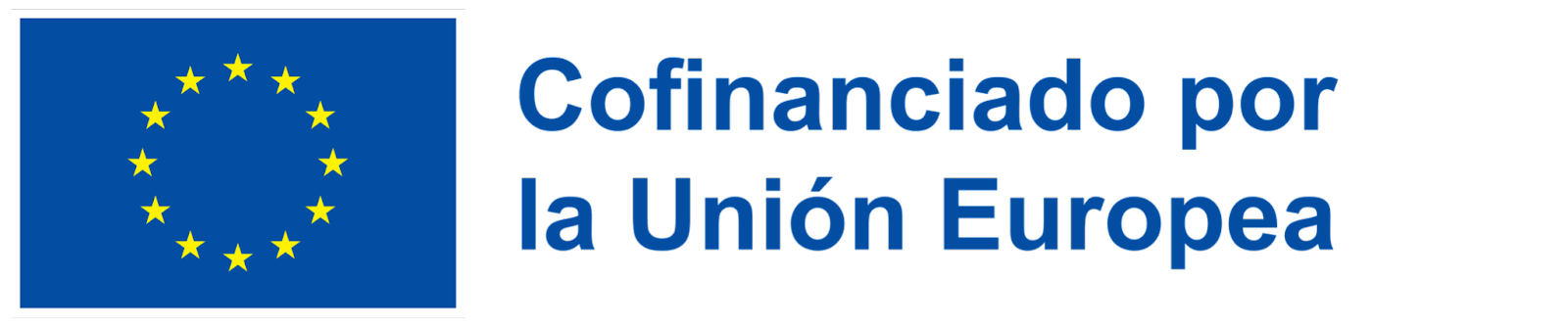 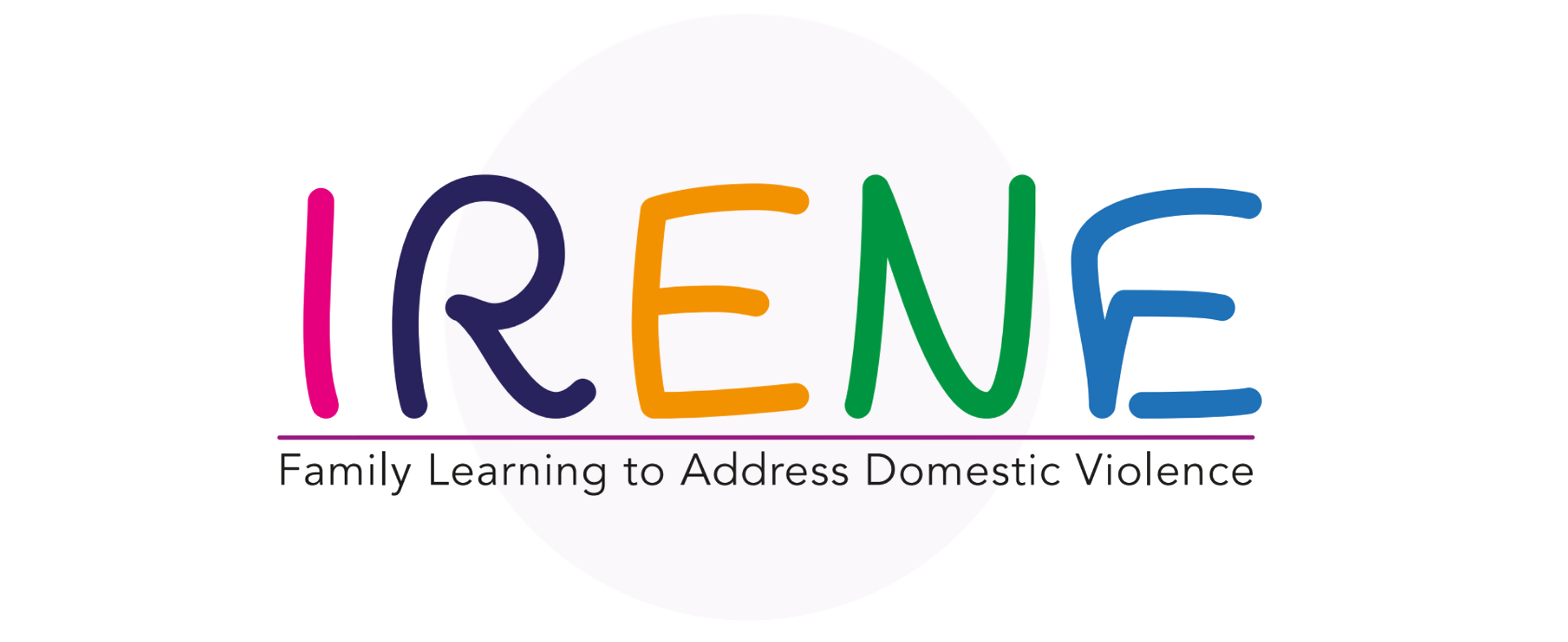 Algunos factores que influyen en nuestro bienestar
Estar demasiado ocupado para tomarse un descanso

Relaciones familiares y sentimentales

Estrés

Falta de sueño

Preocupaciones económicas

Falta de ejercicio

Dieta inadecuada
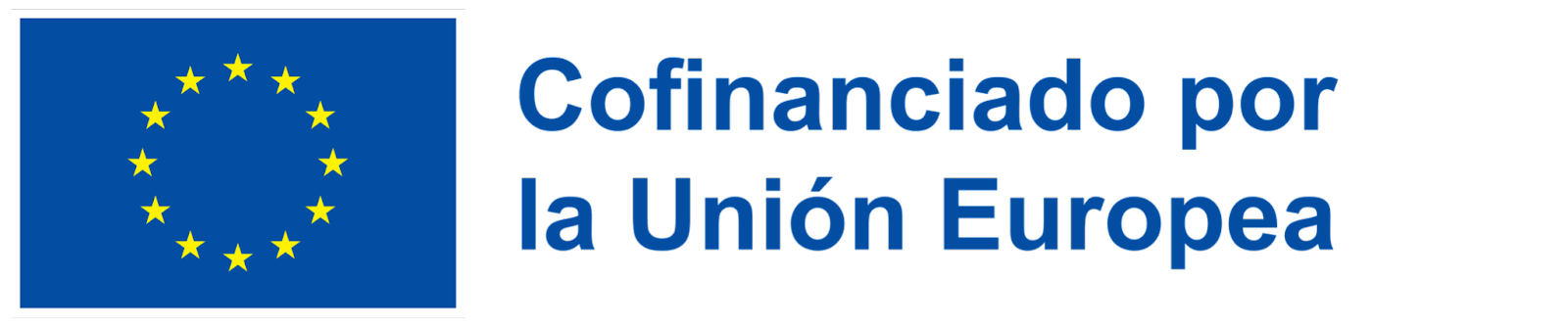 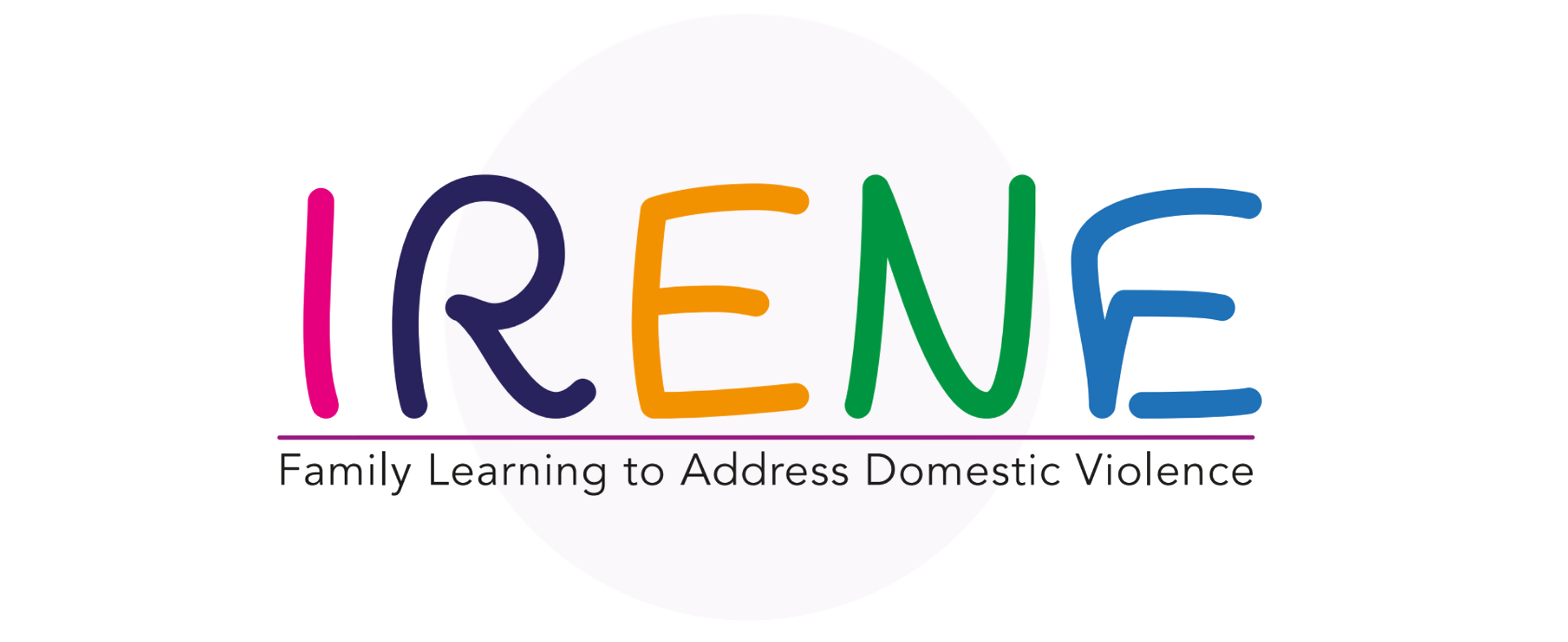 Actividad 1: ¿Qué influye en tu bienestar?
Debate: ¿Qué influye en tu bienestar?

						(10 minutos)
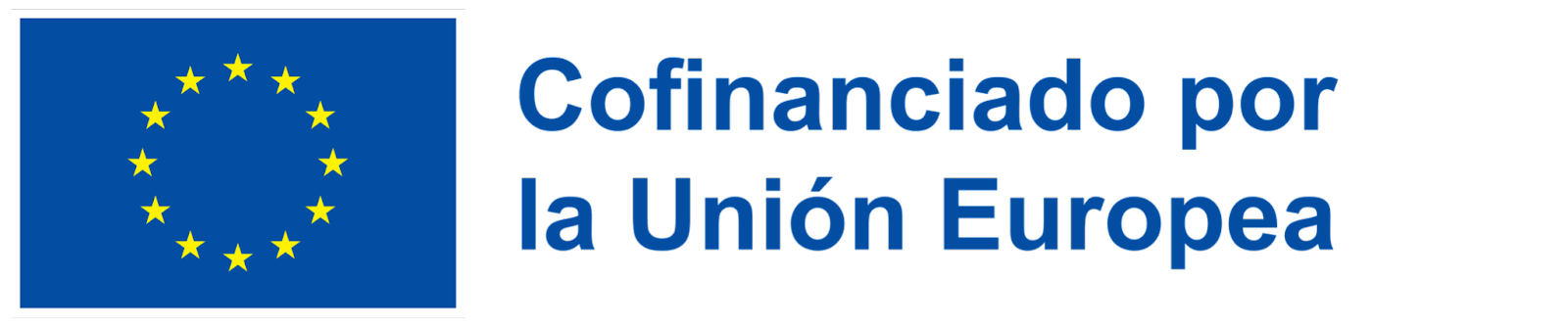 [Speaker Notes: Most of us put some time and effort into trying to maintain our physical health by eating healthy foods and exercising. However, we don’t tend to put the same effort into maintaining our mental health. We brush our teeth everyday. We try to eat well and exercise. But what do you to stay well?]
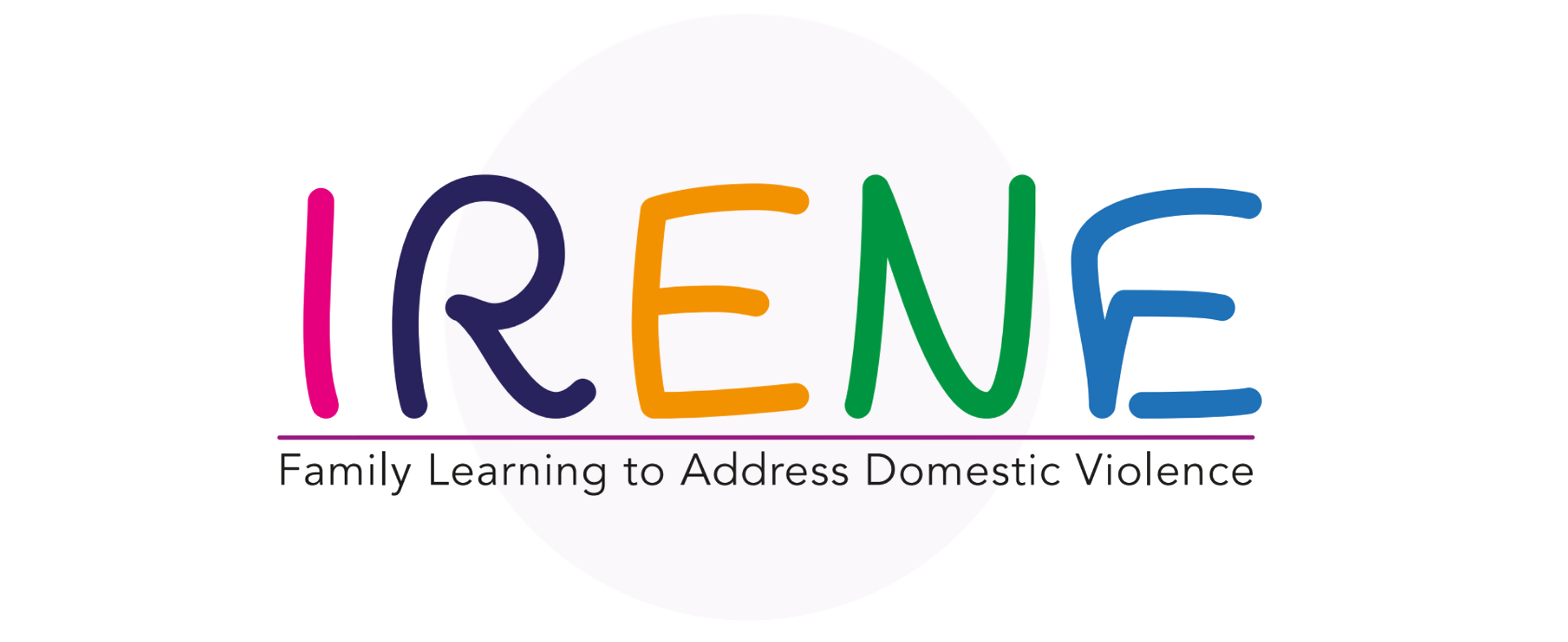 La escala del bienestar
Una escala de bienestar puede ayudar a medir cómo nos sentimos.  

Cuando nos sentimos bien y las cosas van bien, podemos estar más arriba en la escala.

Cuando no nos sentimos tan bien podríamos estar más abajo en la escala. Incluso ajustar un punto nuestra posición en la escala puede ser beneficioso.
10
5
1
Bienestar óptimo
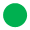 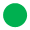 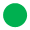 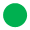 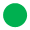 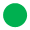 6
7
2
8
4
9
3
Bienestar bajo
Bienestar medio
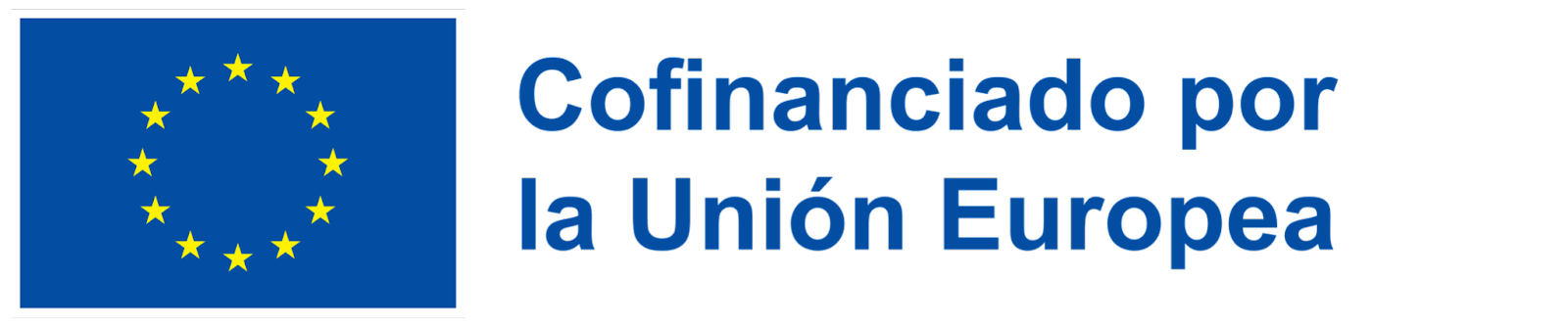 [Speaker Notes: We have a scale and depending on what is going on in our life we move up or down the scale. When we feel good, we may be closer to 10 or higher up the scale. However, when we are feeling stressed or angry or sad, we might be lower down the scale. The good news is that you can always adjust your position on the scale.]
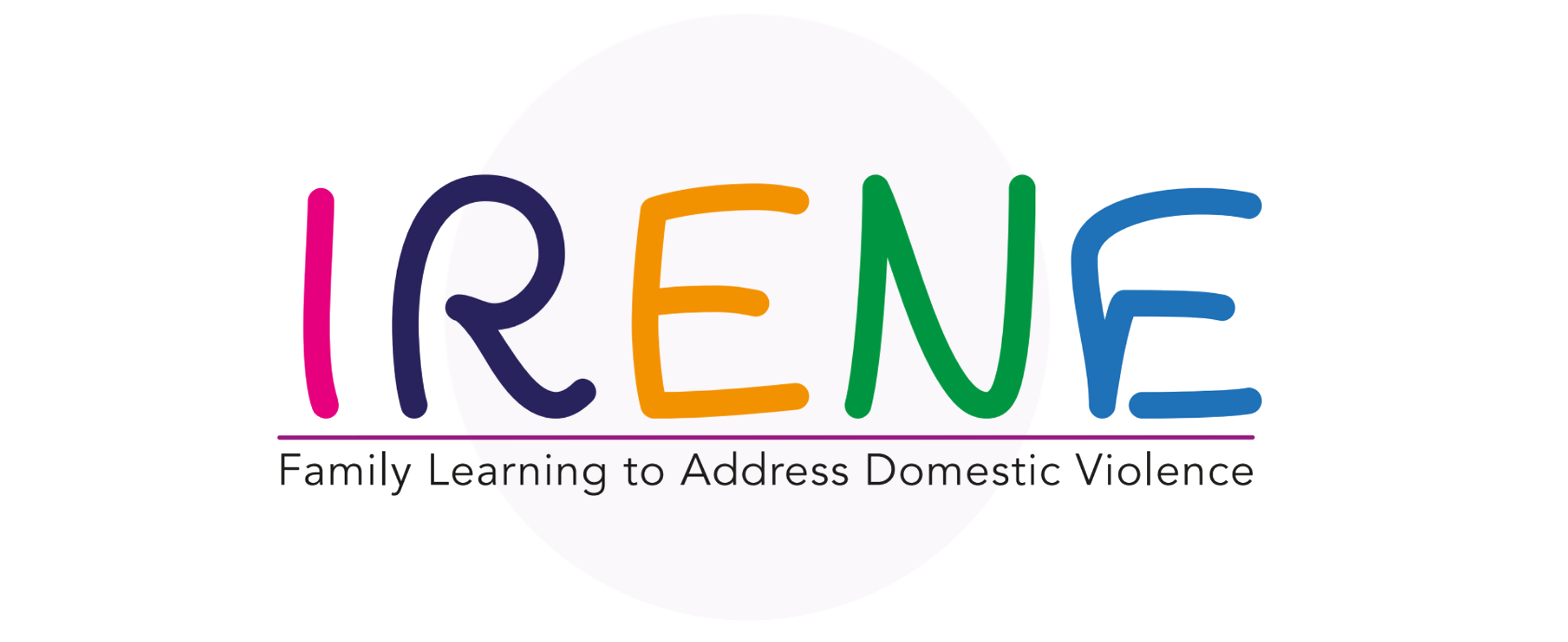 La escala del bienestar
Si estás en un 5 de la escala, puedes hacer algo para mejorar tu bienestar y subir en la escala. Por ejemplo, dar un paseo o hablar con un amigo. Esto también puede evitar que sigas bajando en la escala.  

No te agobies. Sé realista y trata de mover uno o dos puntos de la escala cada vez. Recuerda que el objetivo NO es llegar a 10.
10
5
1
Bienestar óptimo
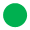 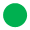 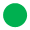 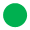 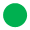 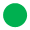 6
7
2
8
4
9
3
Bienestar bajo
Bienestar medio
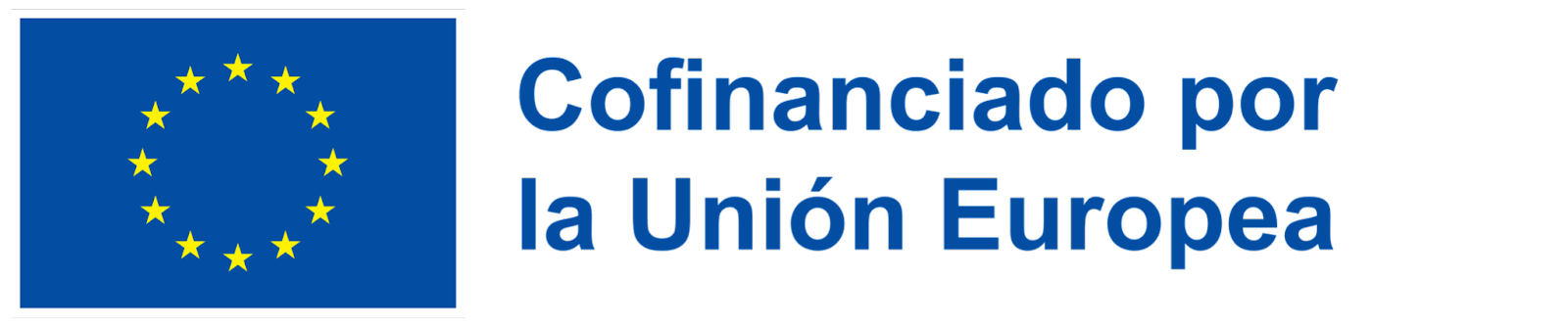 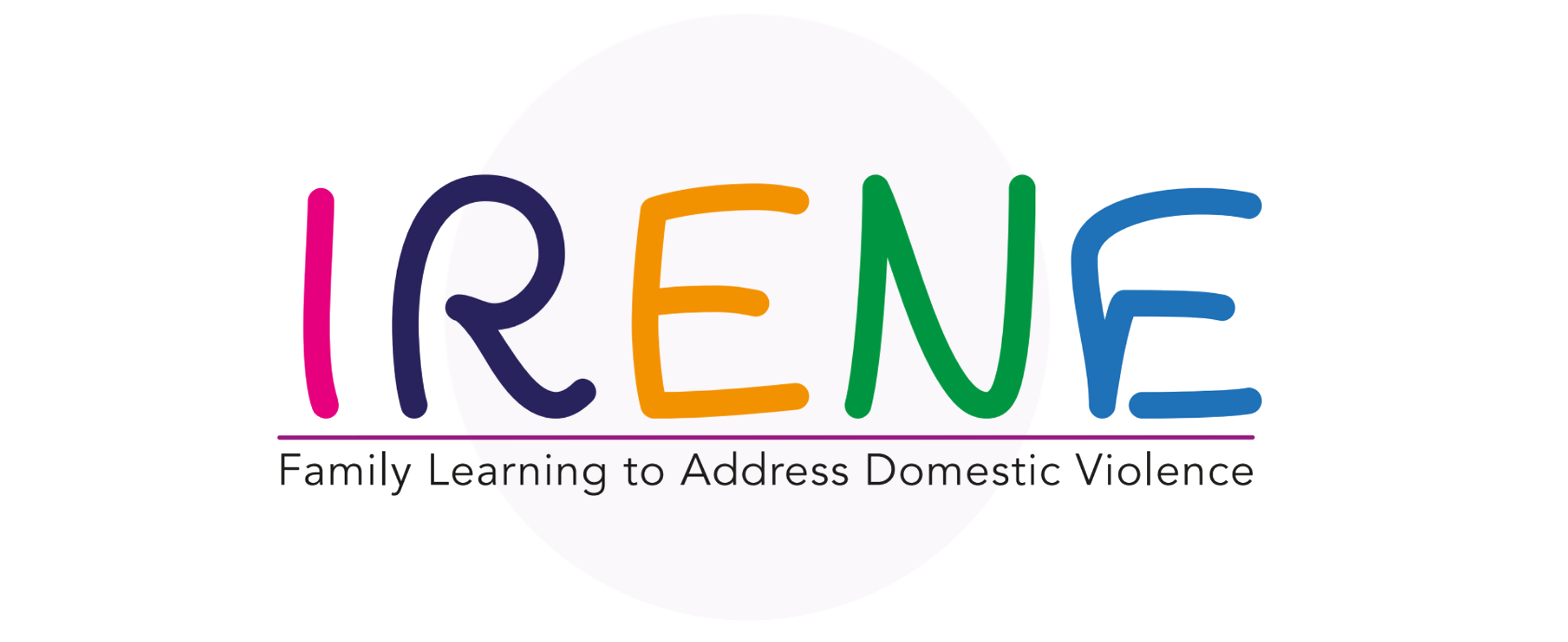 Actividad 2: Haz una lista de fuentes de estrés y fortalezas
¿En qué punto de la escala del bienestar te encuentras?

Escribe todas las exigencias que sientes que te imponen.

Escribe todas las fortalezas que tienes y que pueden ayudarte a afrontarlas.

¿Qué puedes hacer para unir ambas cosas?    (20 minutos)
Esto es algo que puedes mantener en privado y que no se compartirá con nadie más.
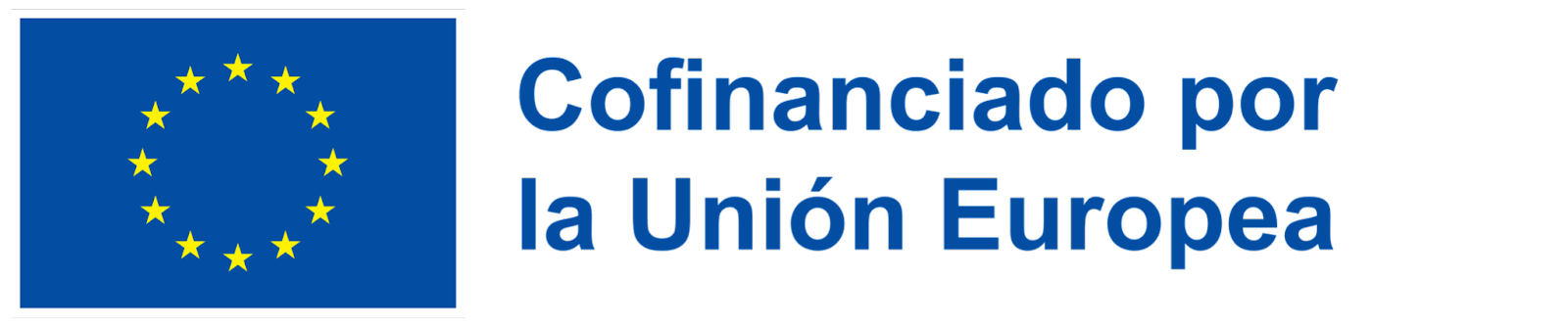 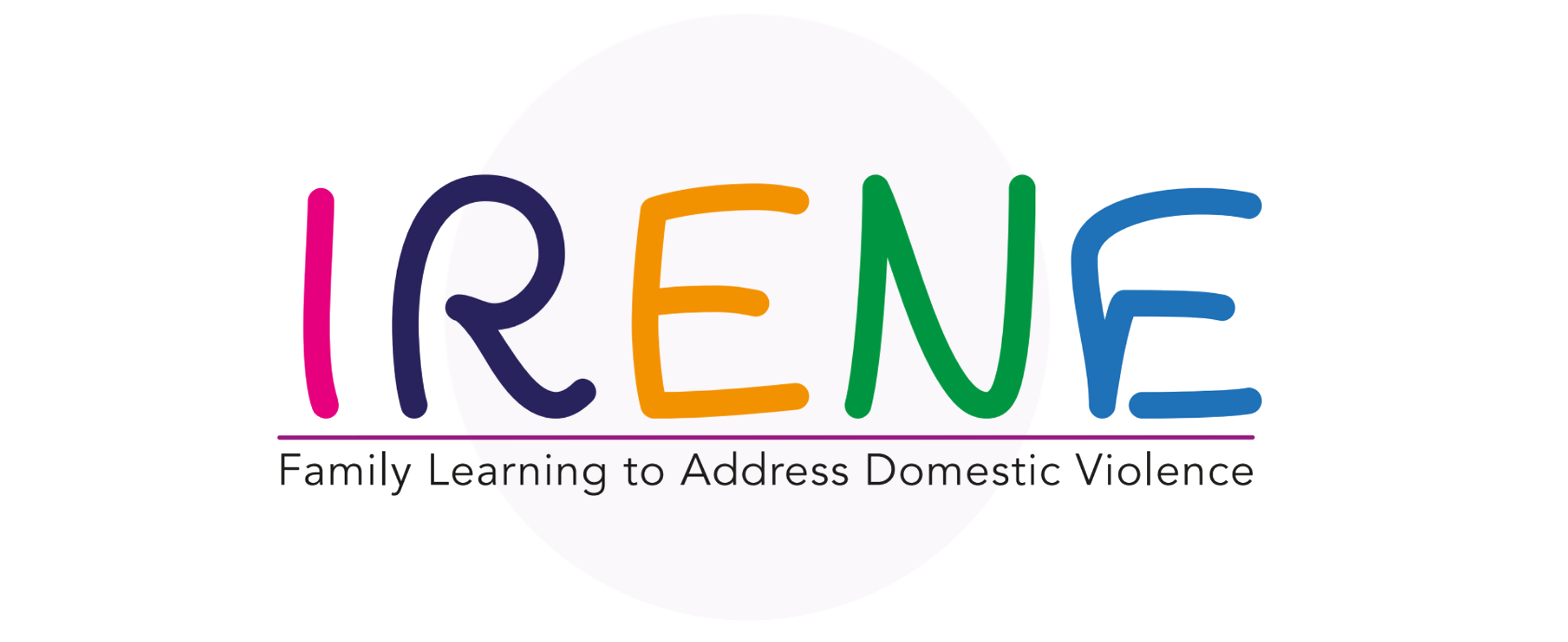 Autocuidado
Actividad: Debate sobre el autocuidado

¿Qué significa para ti el autocuidado?

¿Por qué crees que el autocuidado es importante?

¿Tienes tiempo para cuidarte? ¿Por qué?
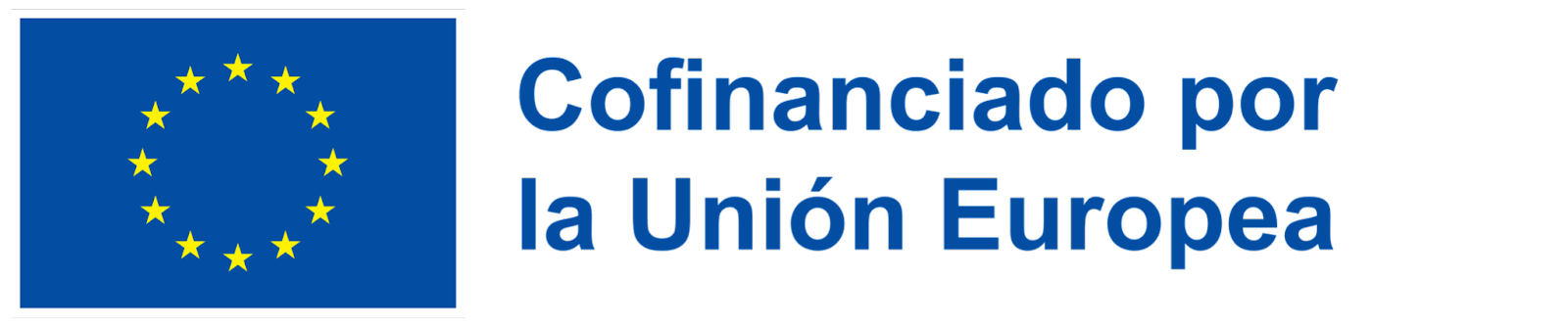 [Speaker Notes: Self-care is the practice of taking action to preserve or improve one's health. It involves taking action to develop, protect, and improve mental and physical well-being. There is no right or wrong way to care for ourselves. Self-care is unique to each individual but there are some key areas to focus on for everyone.]
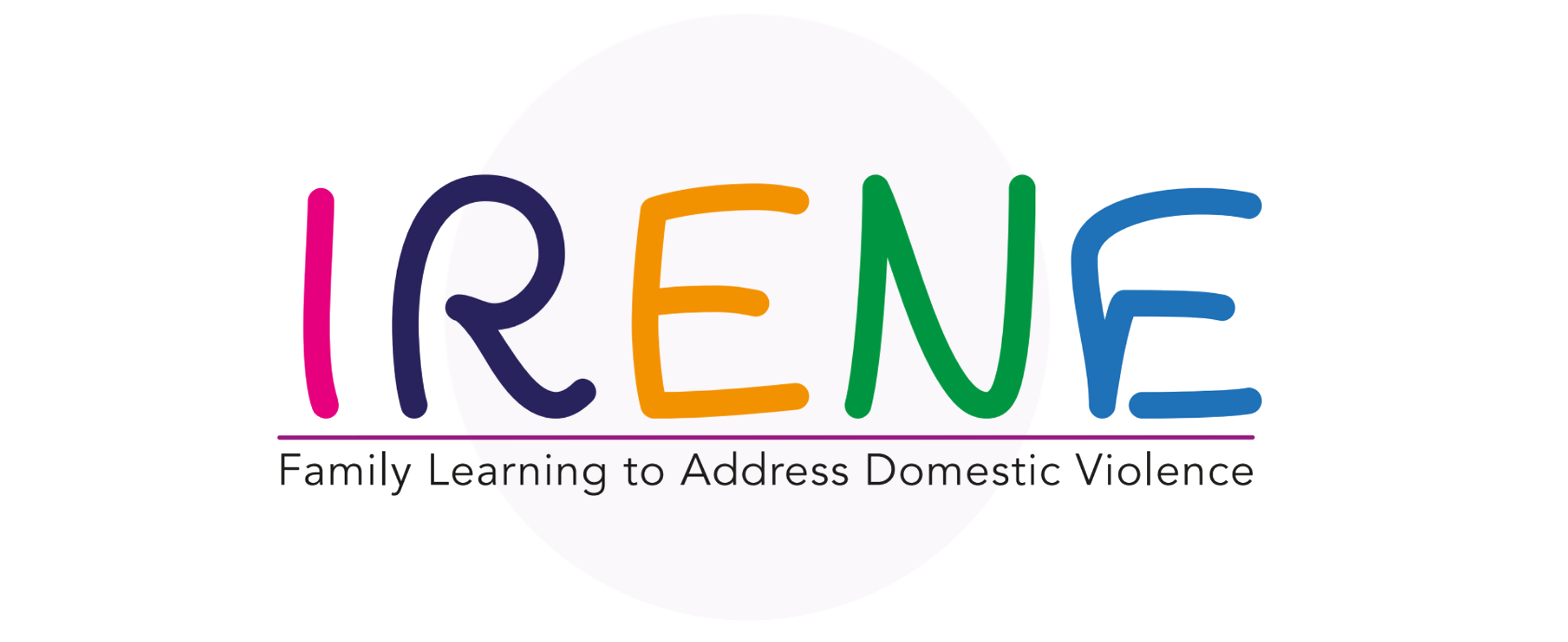 ¿Qué es el autocuidado?
El autocuidado es la práctica de tomar medidas y hacer cosas que te ayuden a cuidar de tu bienestar. 

El autocuidado es diferente para cada persona y lo que funciona para una puede no funcionar para otra.

Las estrategias de autocuidado no tienen por qué ser grandes cosas: algo tan sencillo como dar un paseo de 15 minutos puede ser beneficioso. O ver tu programa de televisión favorito.

No siempre es fácil cuidarse, sobre todo para las madres, que tienden a anteponer las necesidades de su familia a las suyas propias.
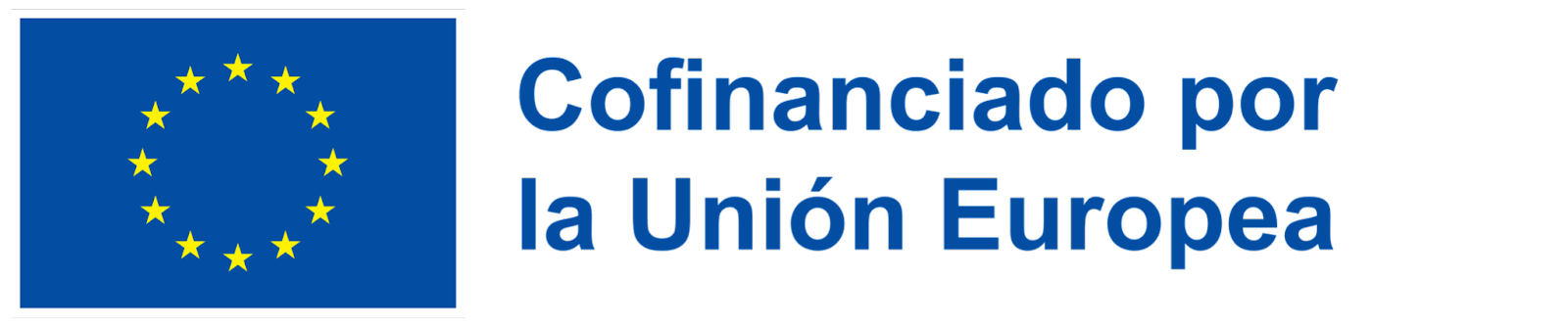 [Speaker Notes: Giving your body a break from sitting while you are studying or working is important. This doesn't have to mean running a marathon or spending all your time at the gym. It can be as simple as taking a walk at lunch. Or doing some stretches every hour. Schedule this time into your day to make sure you do it.]
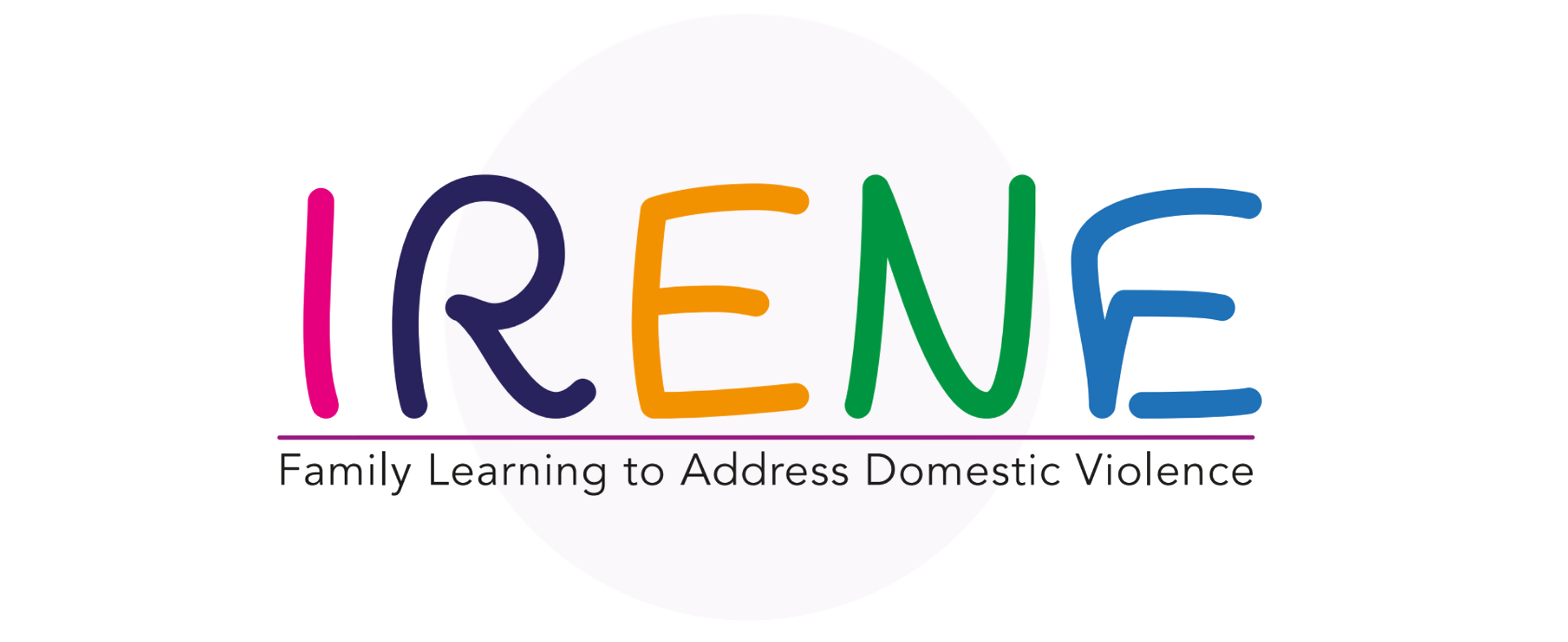 ¿Por qué es importante el autocuidado?
Puede que pienses que no tienes tiempo para el autocuidado, pero a la larga, si no le dedicas tiempo, las cosas pueden acumularse hasta que todo sea demasiado desbordante.

Piensa en el mensaje del avión de ponerte primero tu propia mascarilla. 

Puede que te parezca egoísta ponerte tú primero, pero NO lo es. Recuerda que un coche no funciona con el depósito vacío. 

Si incorporas pequeñas estrategias de autocuidado a tu día o semana a corto plazo, podrás evitar el agotamiento a largo plazo.
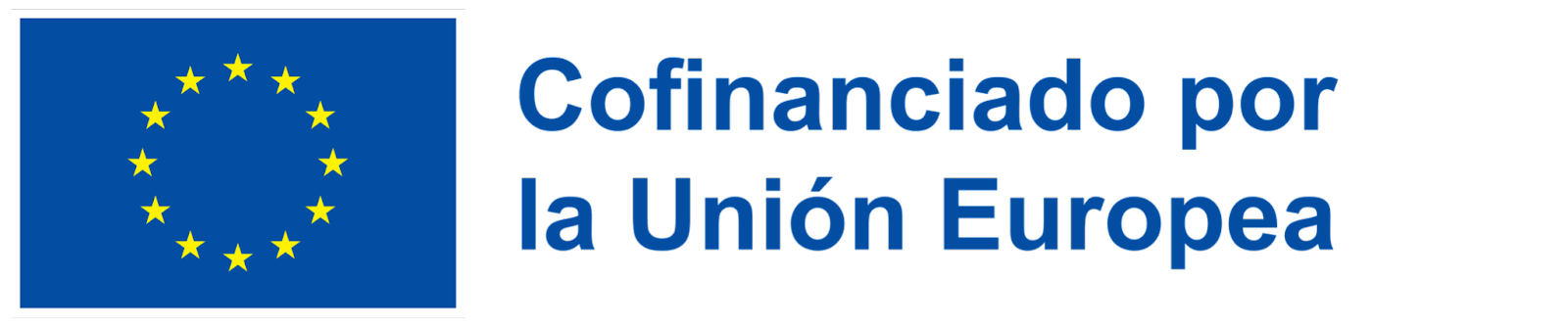 Estrategias de Autocuidado
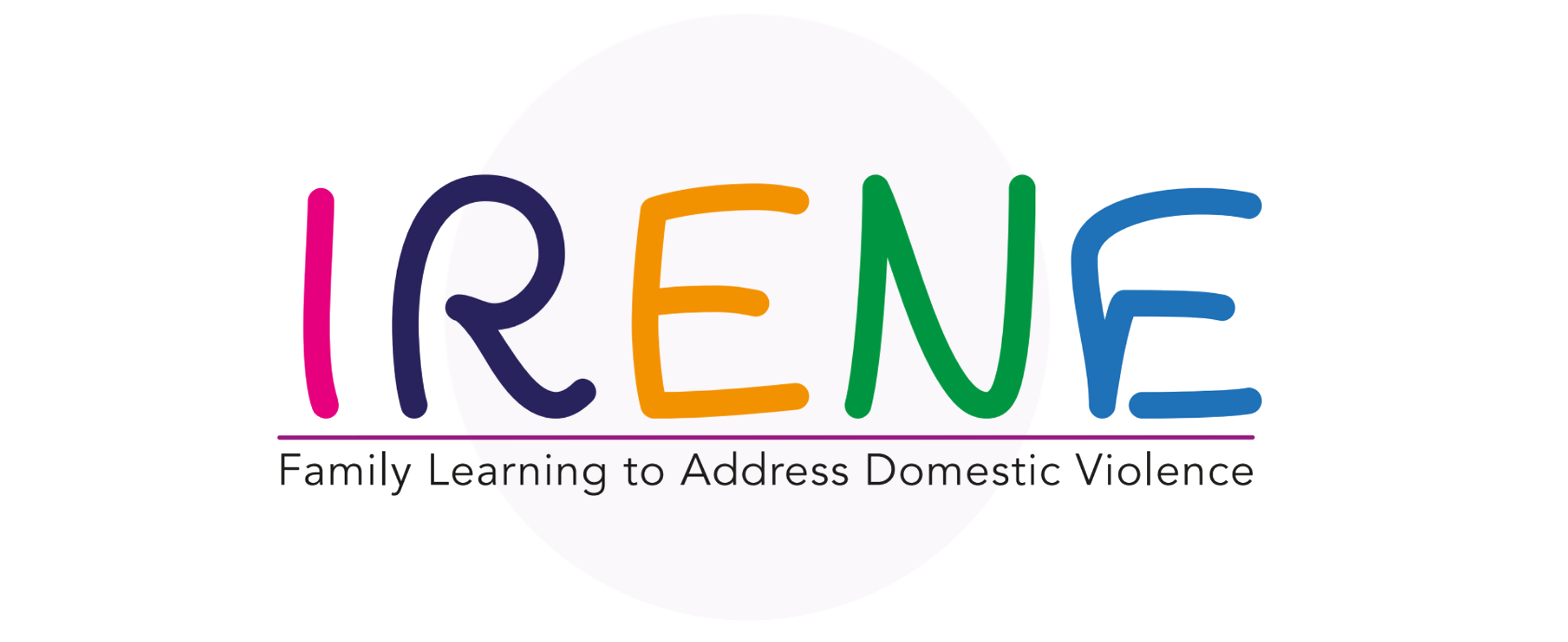 Las estrategias de autocuidado no tienen por qué ser grandes cosas. Las cosas sencillas son más prácticas y fáciles de poner en práctica, y funcionan igual de bien.

Hablaremos más sobre las estrategias de autocuidado en el próximo taller.
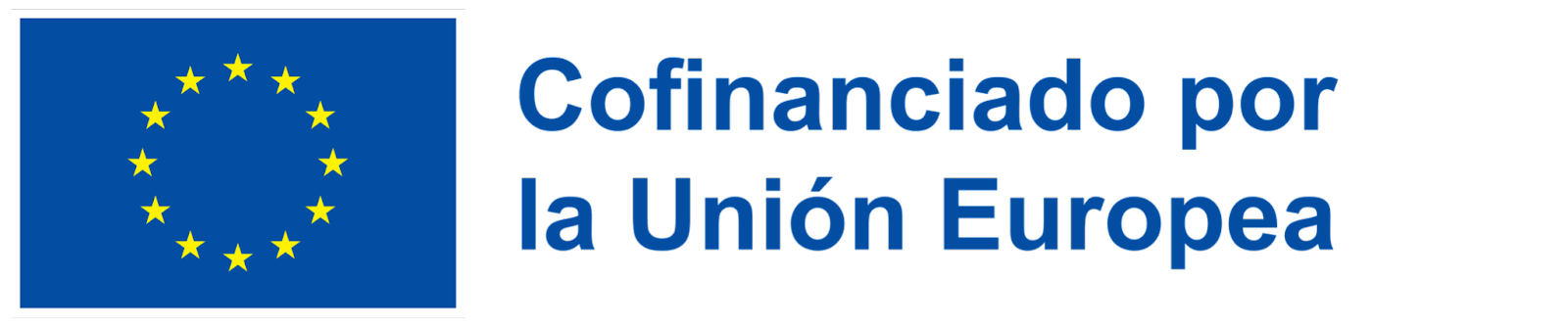 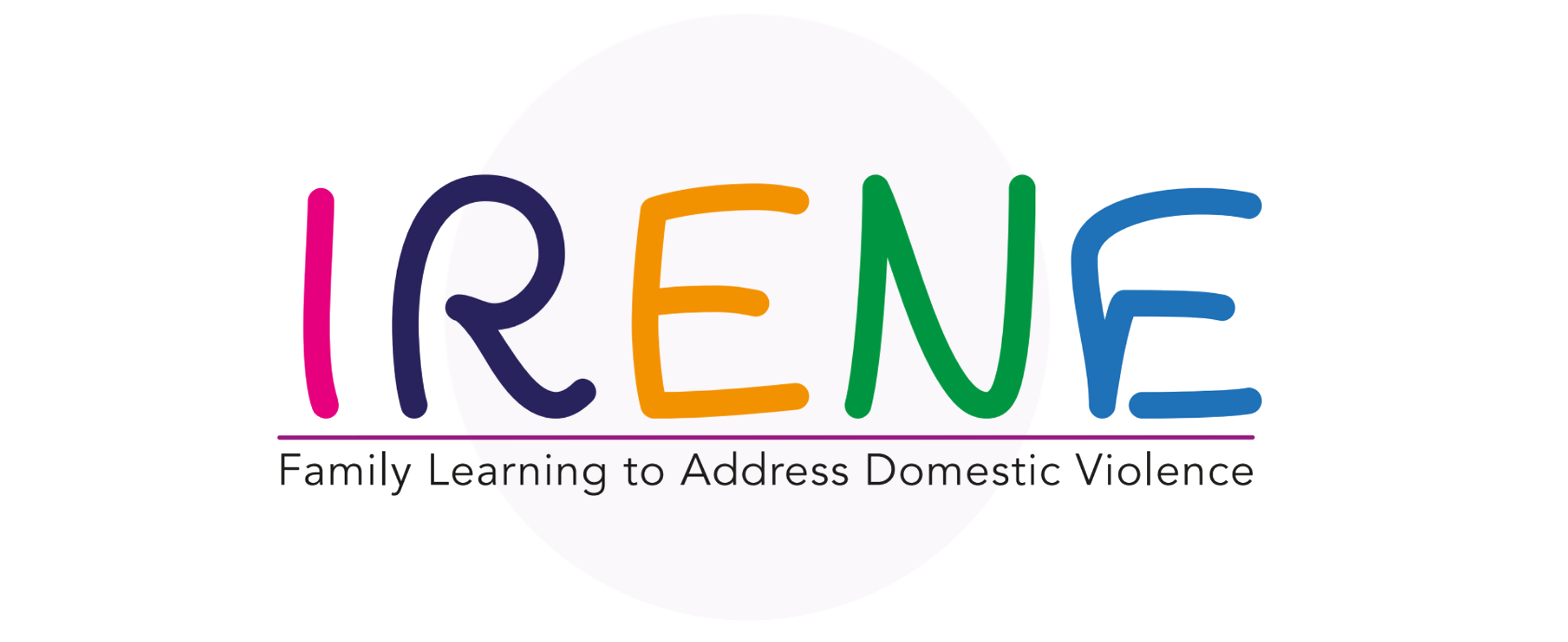 Resumen del taller
En este taller hemos tratado:

Qué es el bienestar y cómo cuidar de tu bienestar

La importancia del autocuidado 

Por qué necesitas dedicarle tiempo

En la próxima sesión hablaremos de estrategias de autocuidado y de cómo elaborar un plan de bienestar
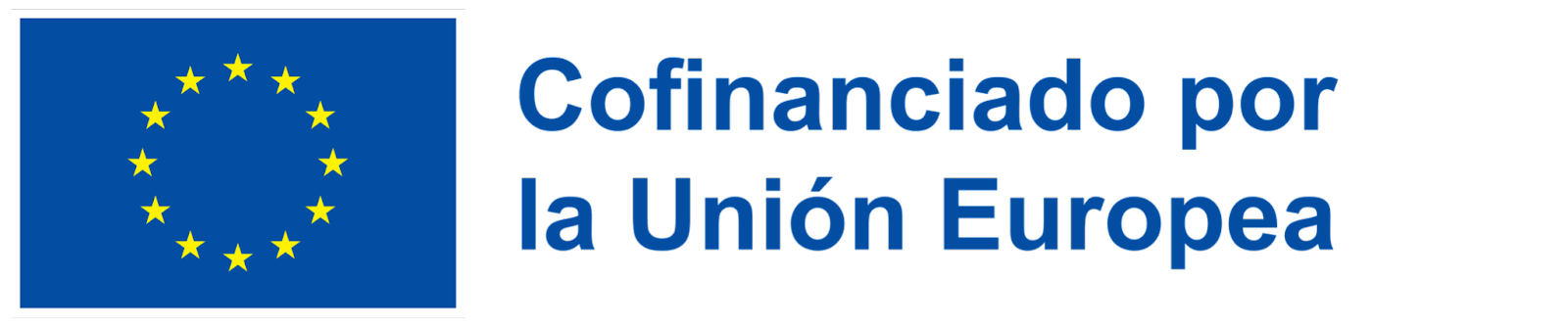 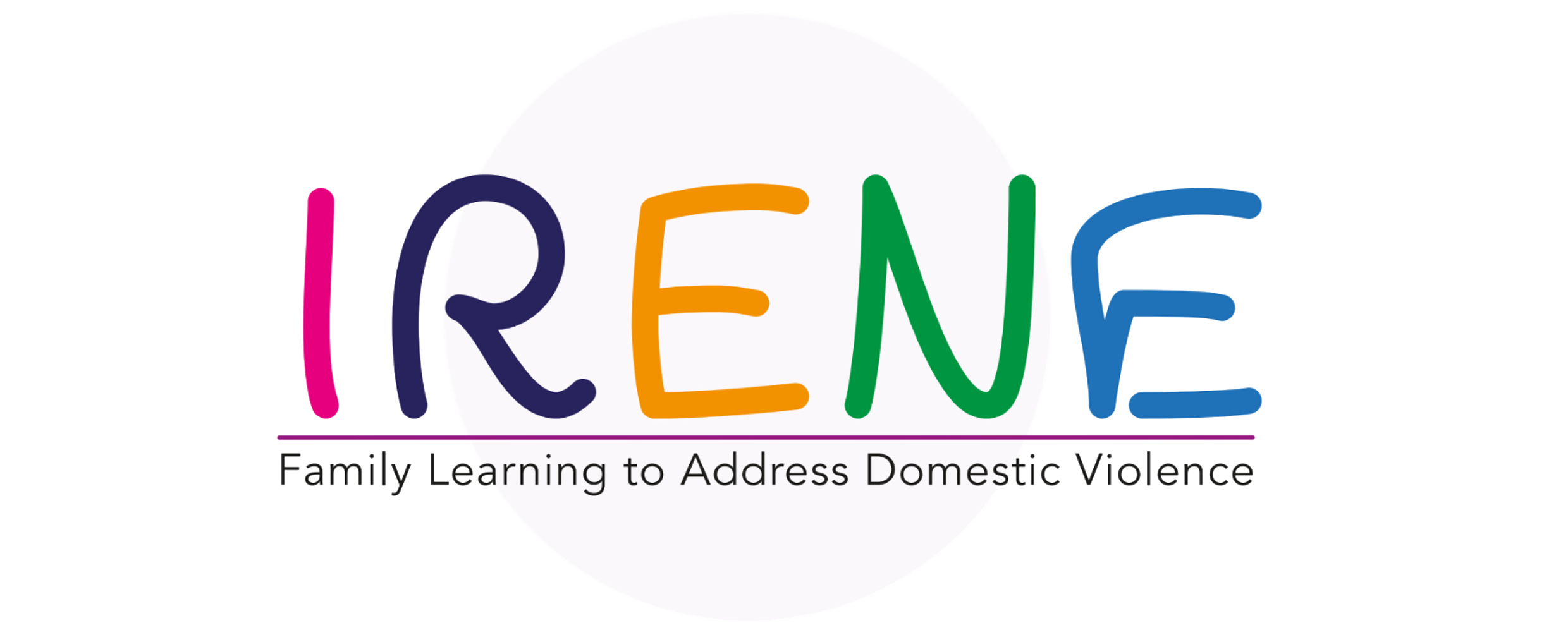 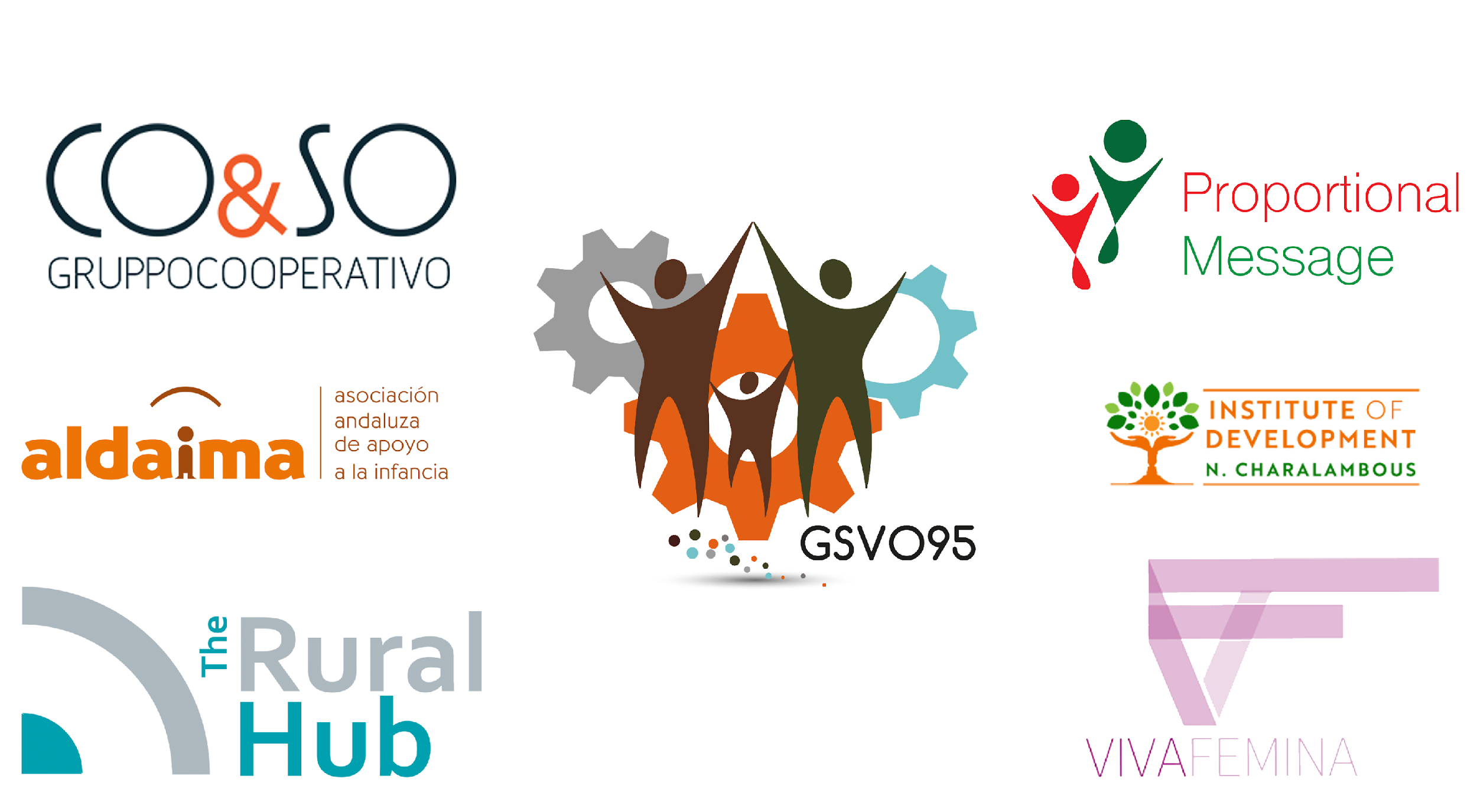 El proyecto “IRENE: aprendizaje familiar para abordar la violencia” (Nº: 2021-1-ES01-KA220-ADU-000033457) está cofinanciado por el programa Erasmus+ de la Unión Europea. El contenido de esta publicación es responsabilidad exclusiva de los autores y ni la Comisión Europea, ni el Servicio Español para la Internacionalización de la Educación (SEPIE) son responsables del uso que pueda hacerse de la información aquí difundida.
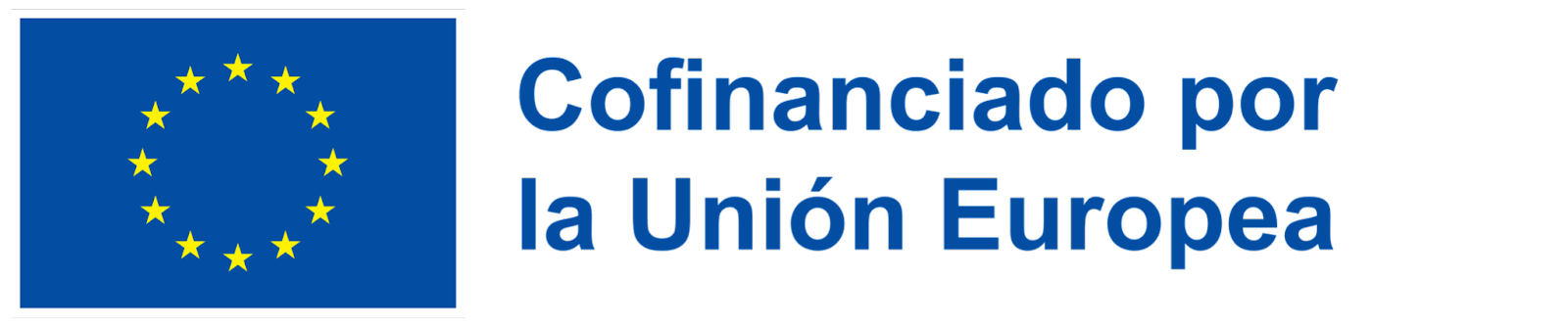 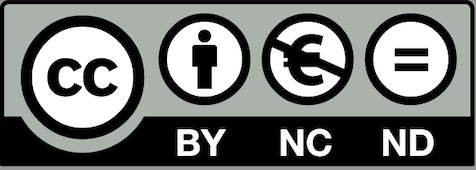